Игры на развитие устной речи
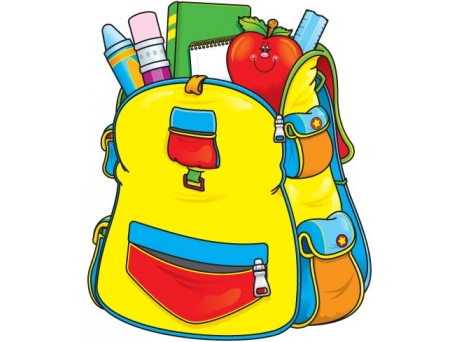 Студентки группы 1-33б Мирзоевой Зейнаб Нияз кызы
Назови картинку. Выбери предмет, название которого звучит похоже
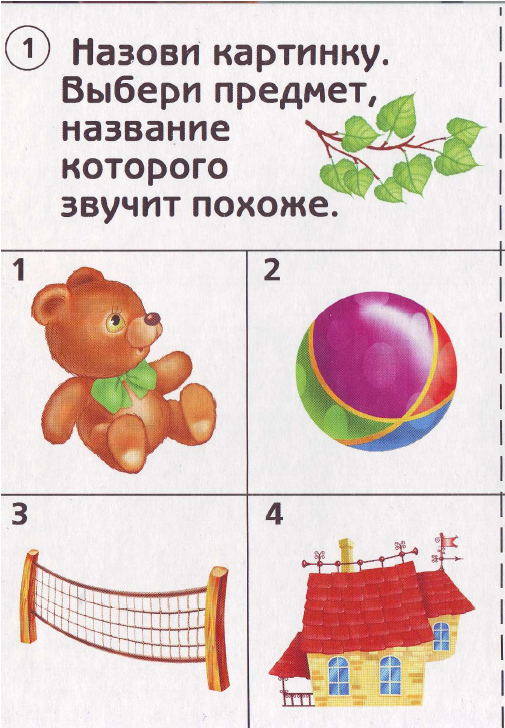 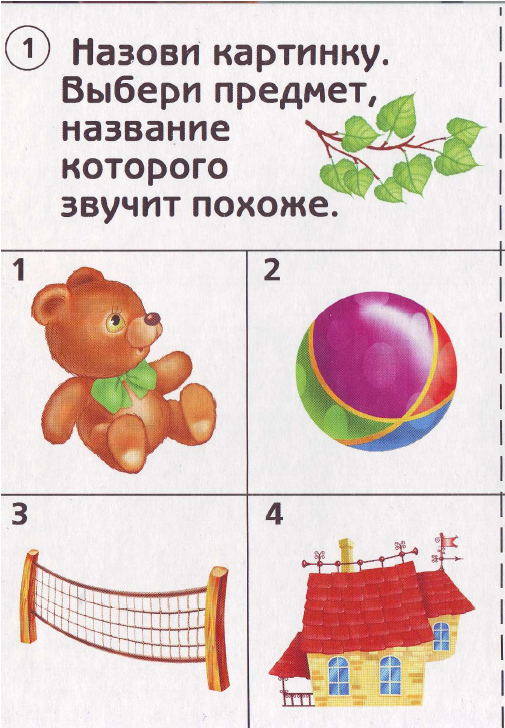 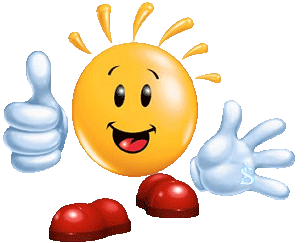 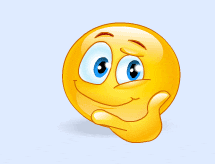 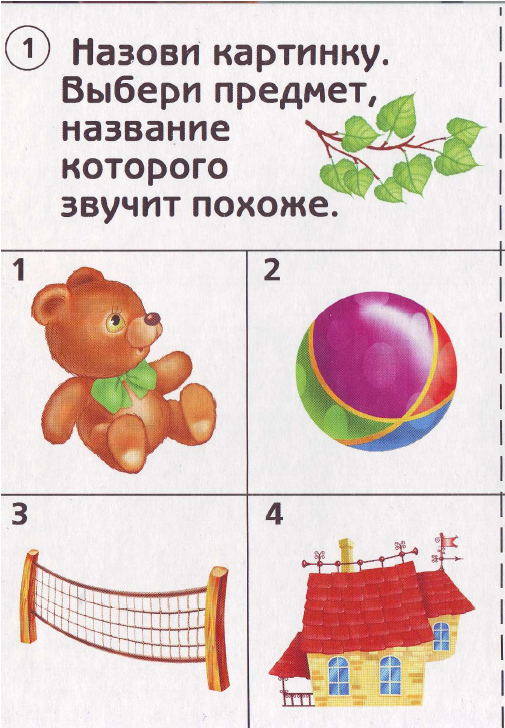 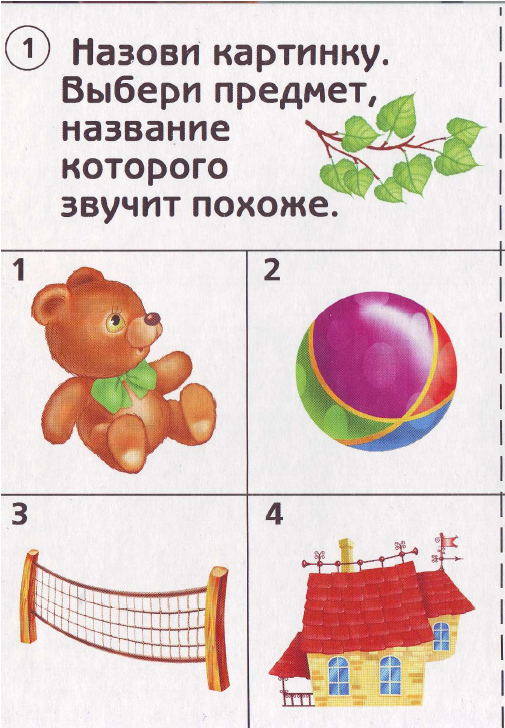 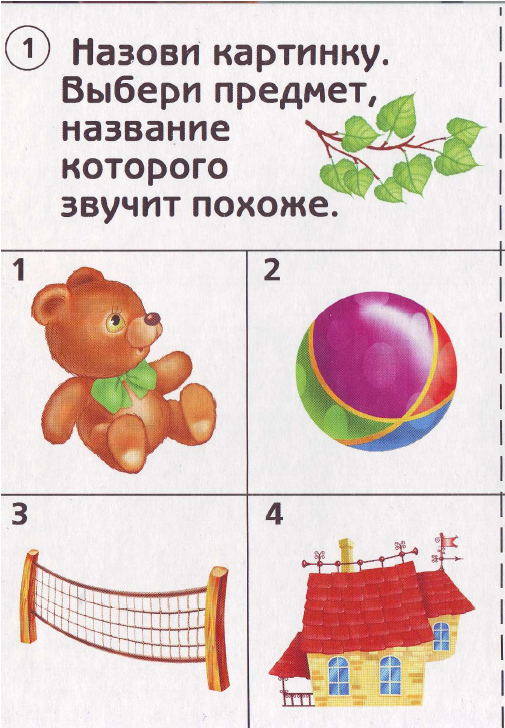 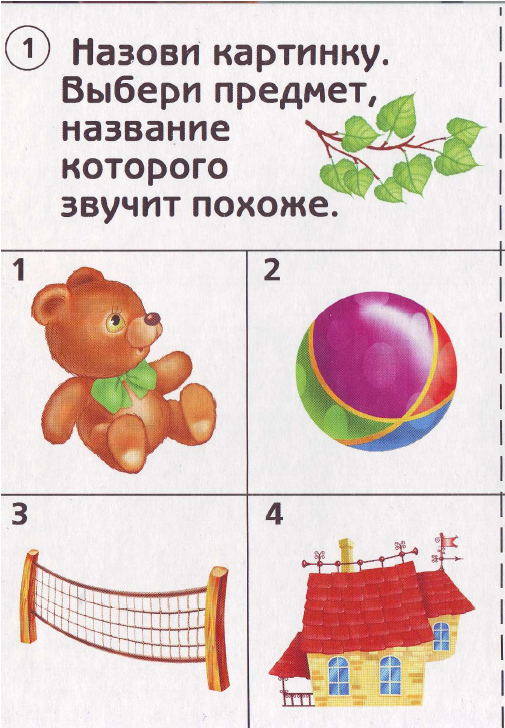 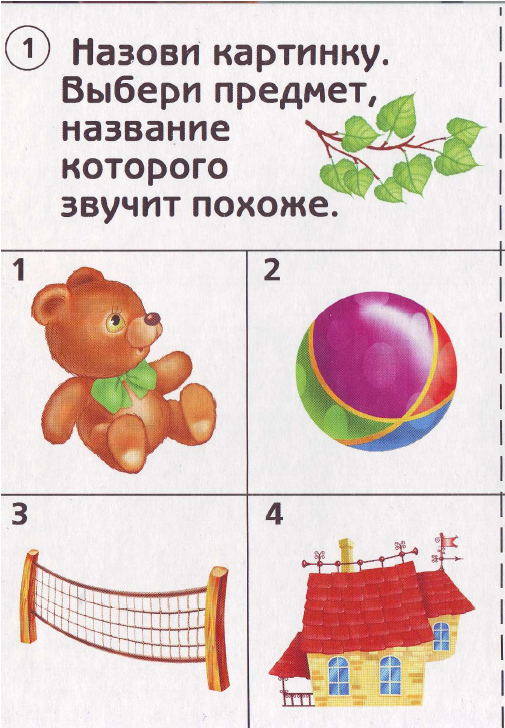 Закончи, подобрав подходящую картинку. Са-са-са- под кустом сидит…
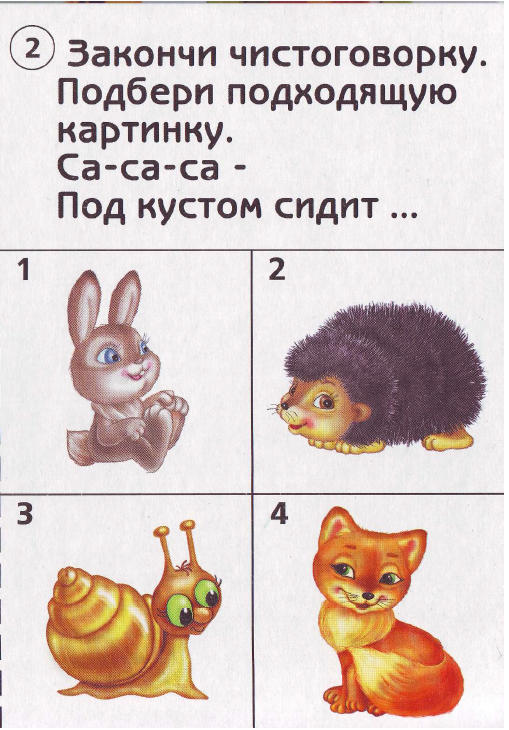 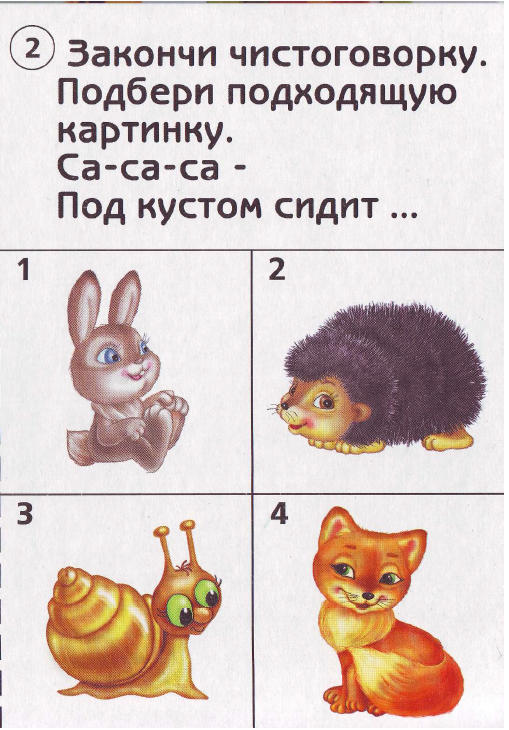 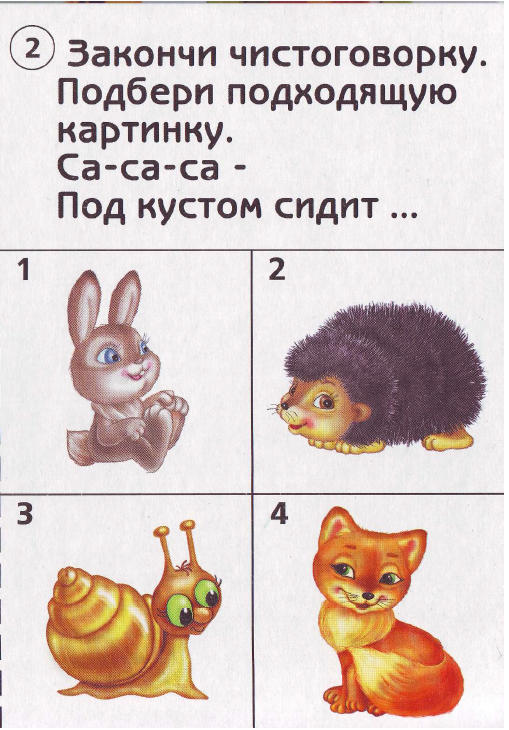 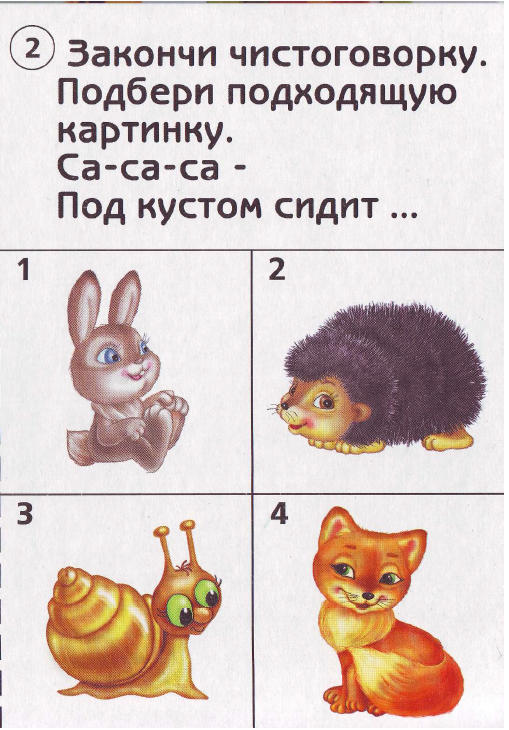 Кто пищит?
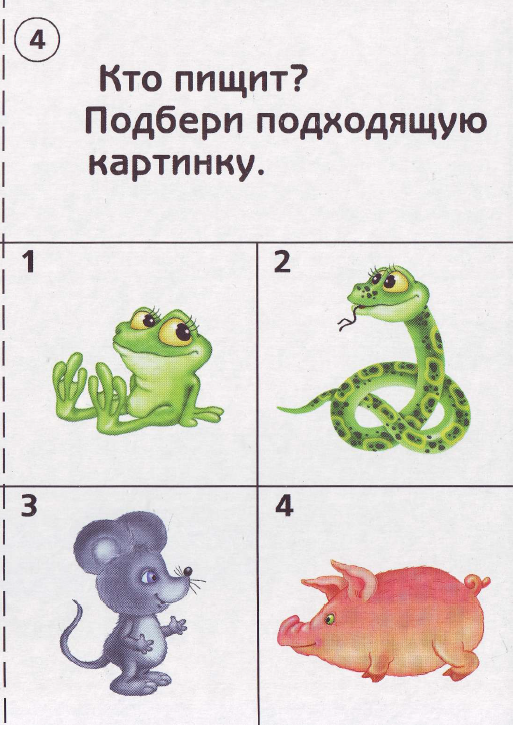 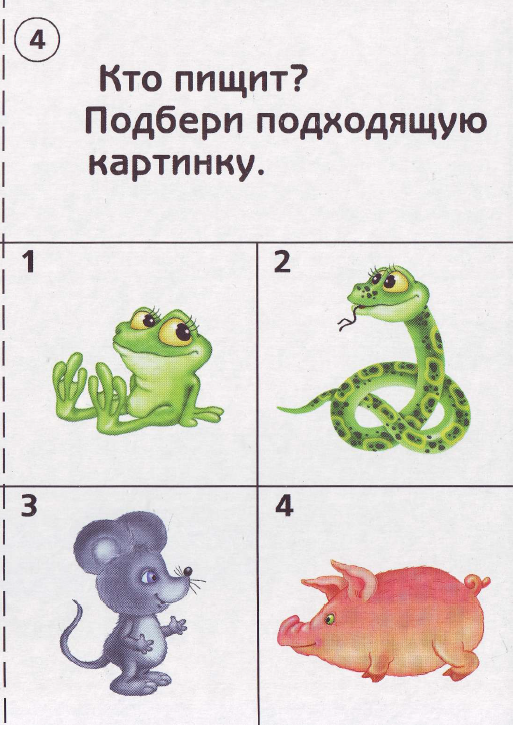 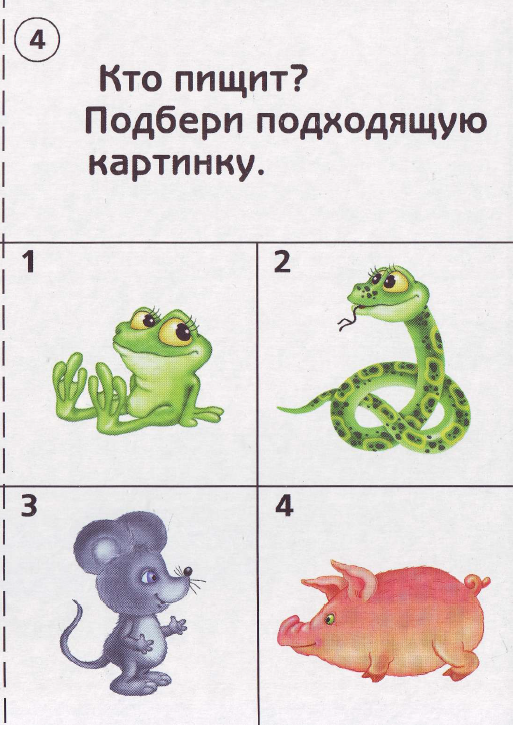 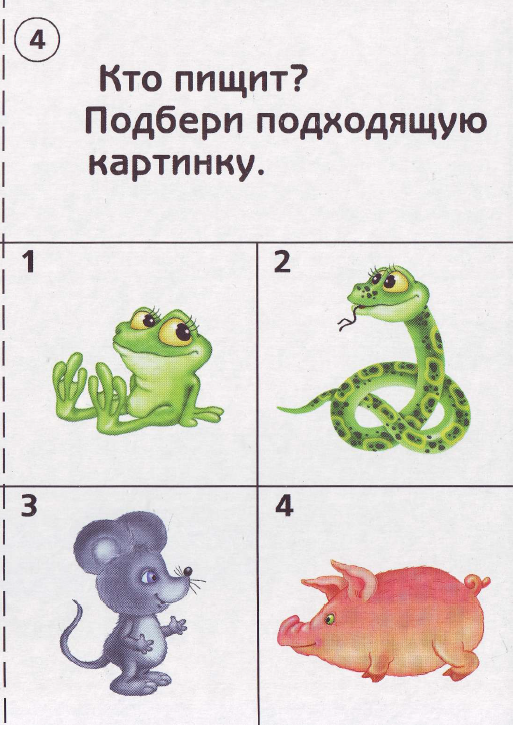 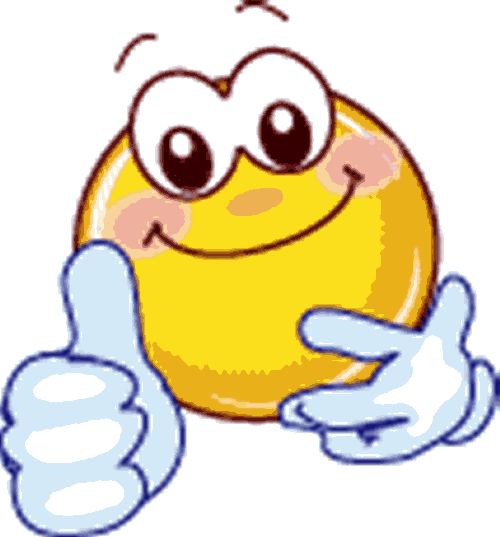 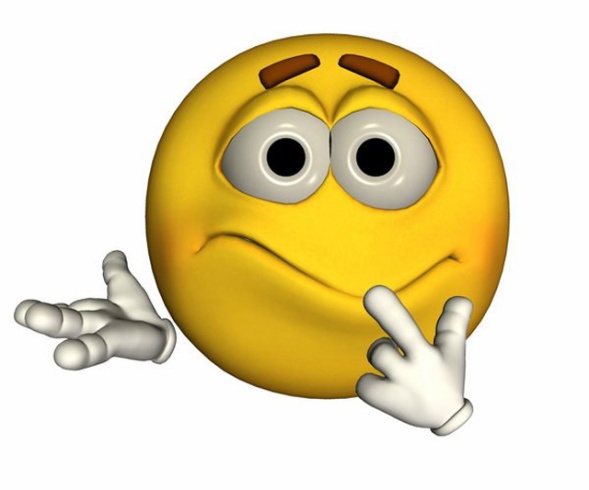 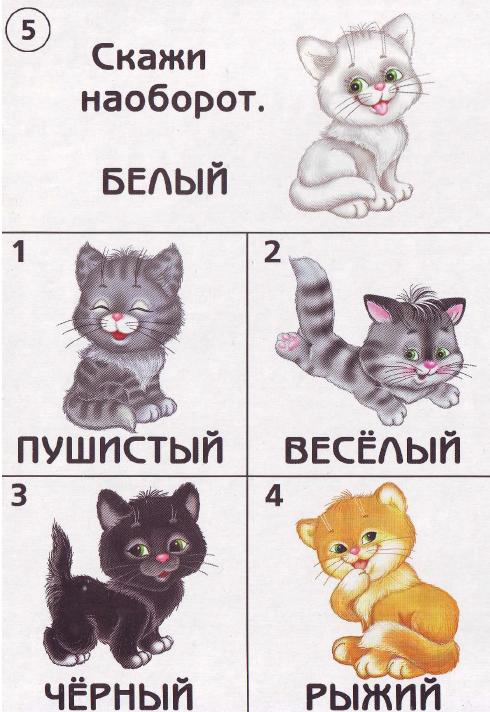 Скажи наоборот
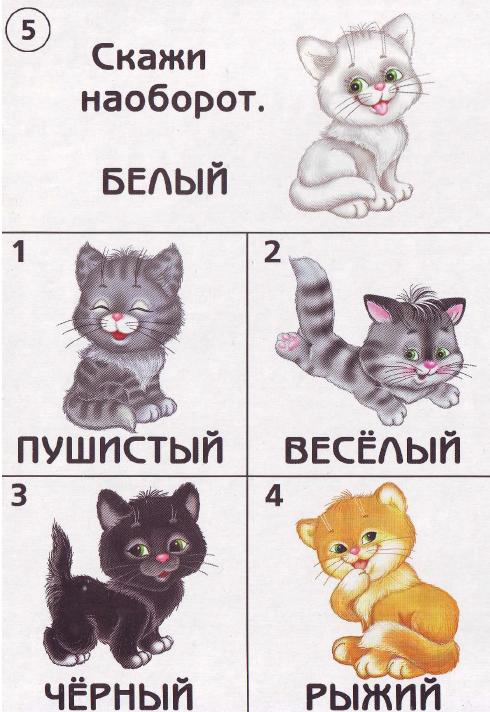 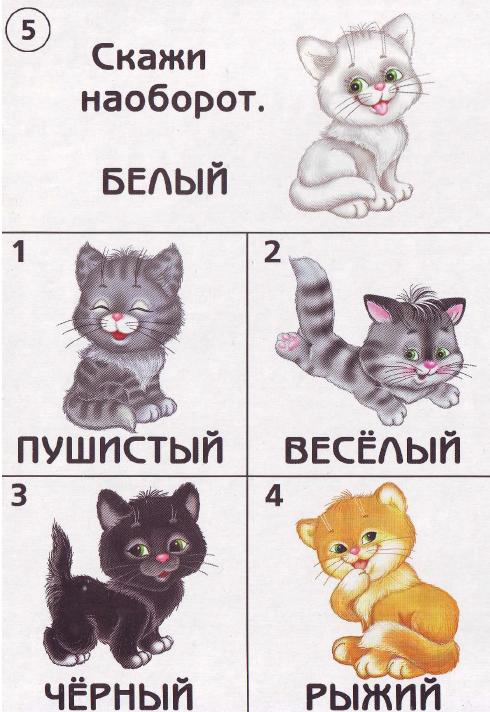 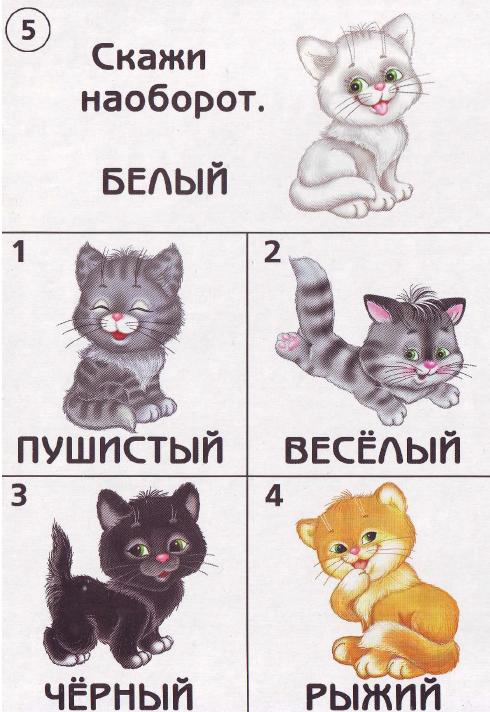 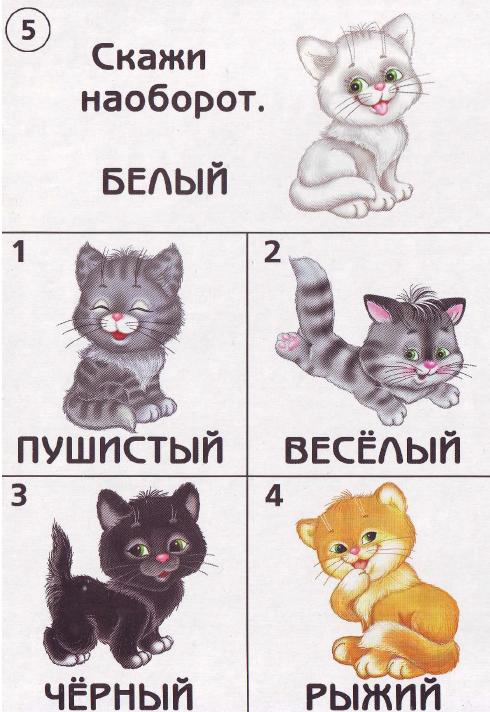 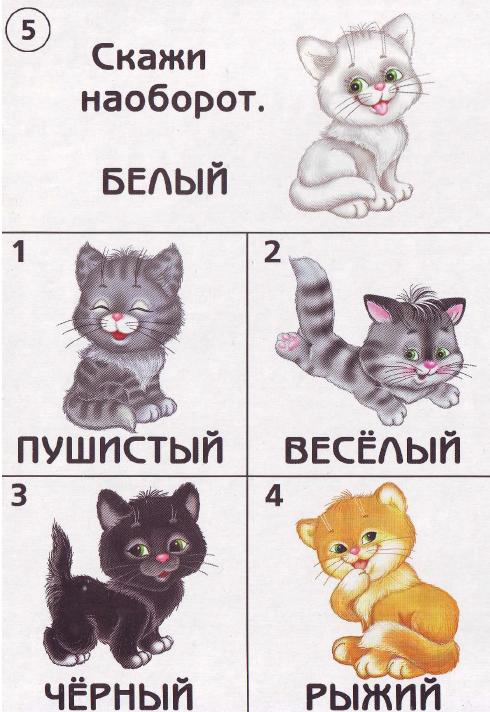 Про что скажешь: зелёный, сочный, продолговатый
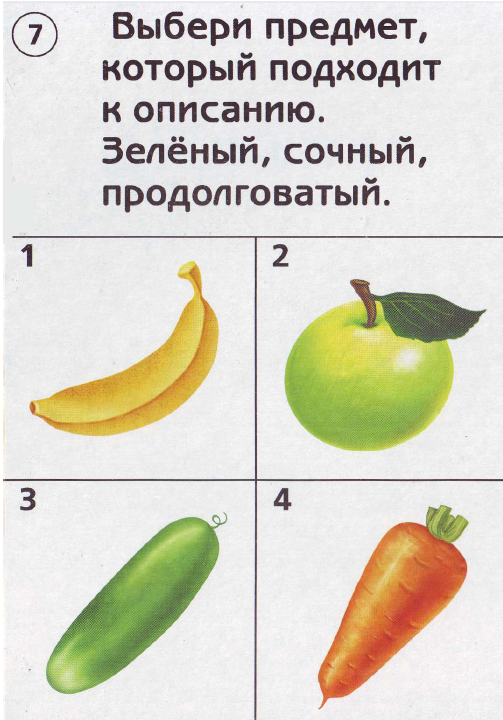 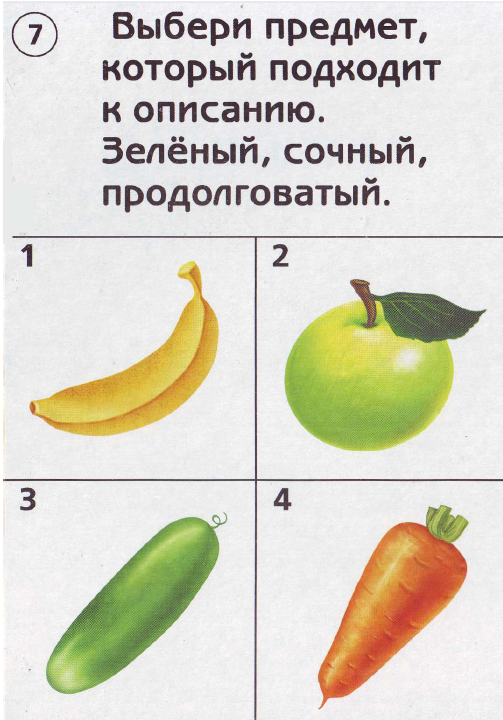 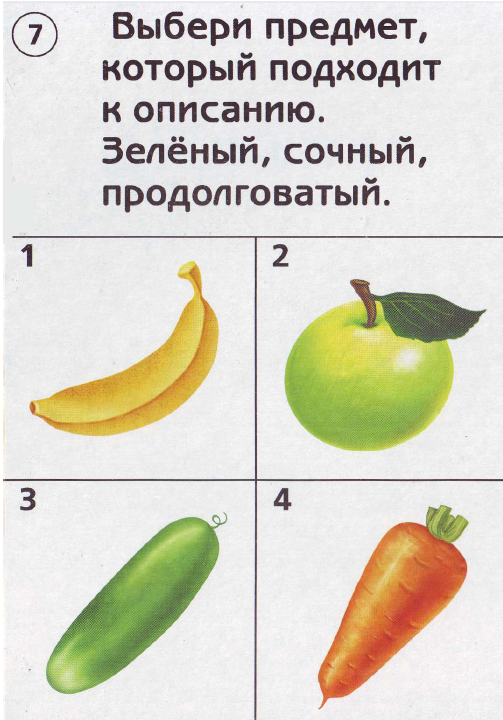 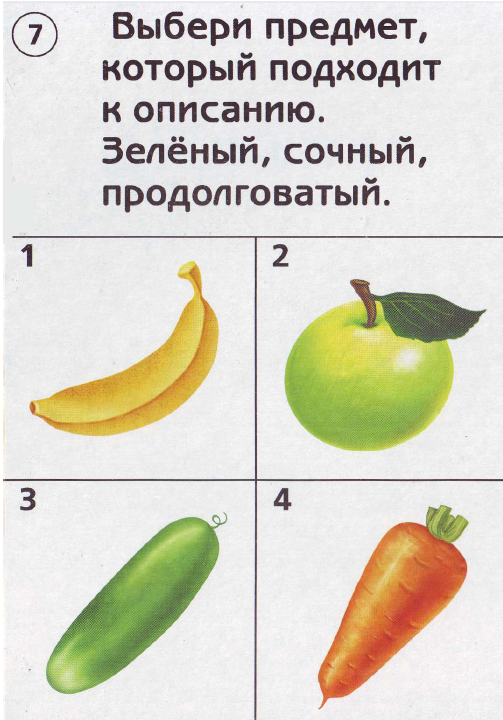 Выбери описание, которое подходит к картинке
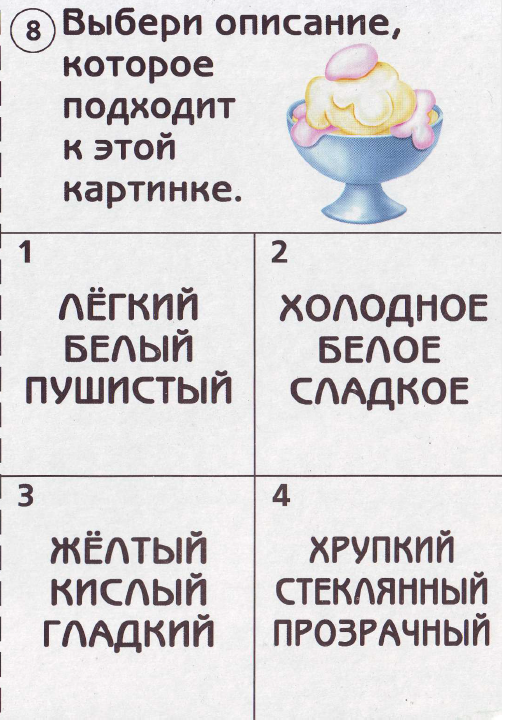 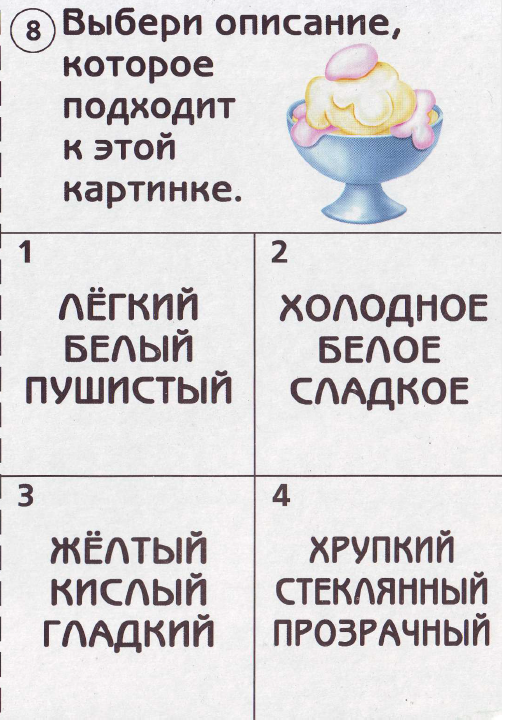 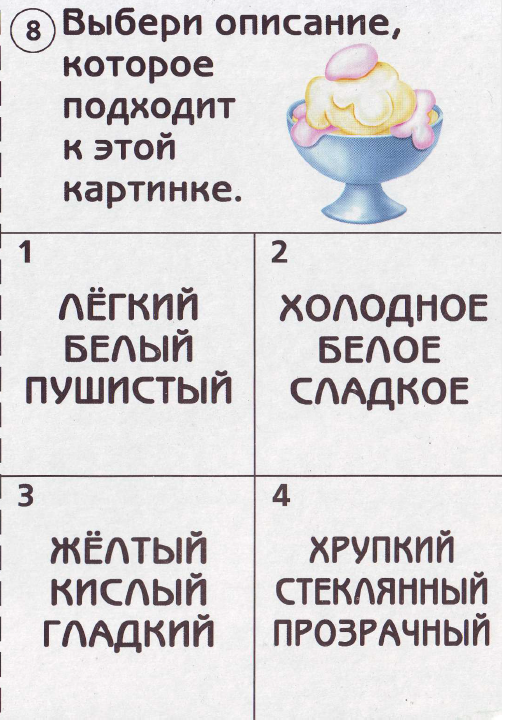 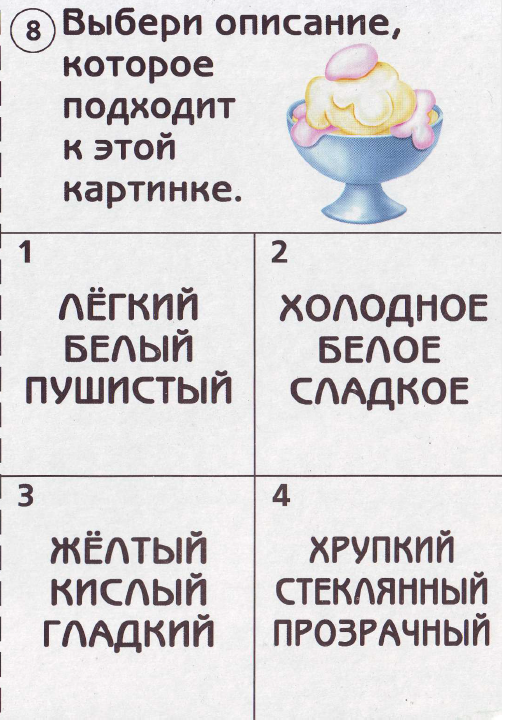 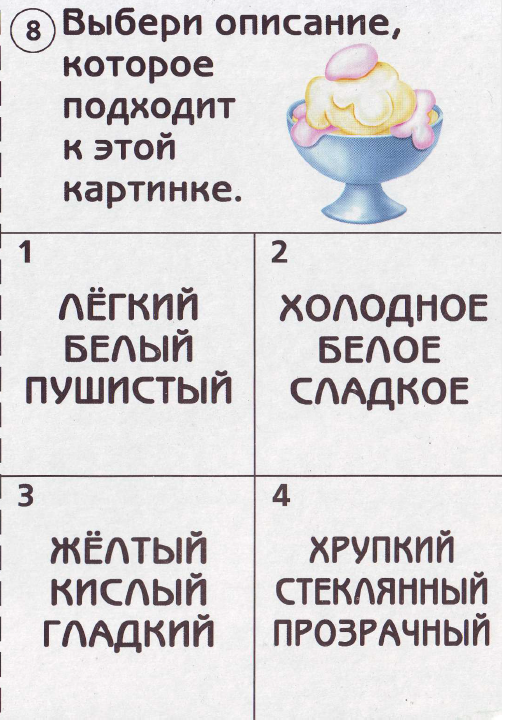 Выбери предмет, который отвечает на вопрос ЧТО?
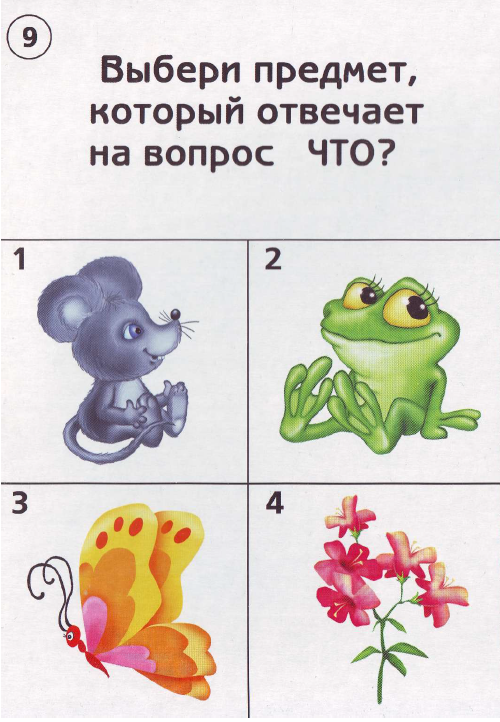 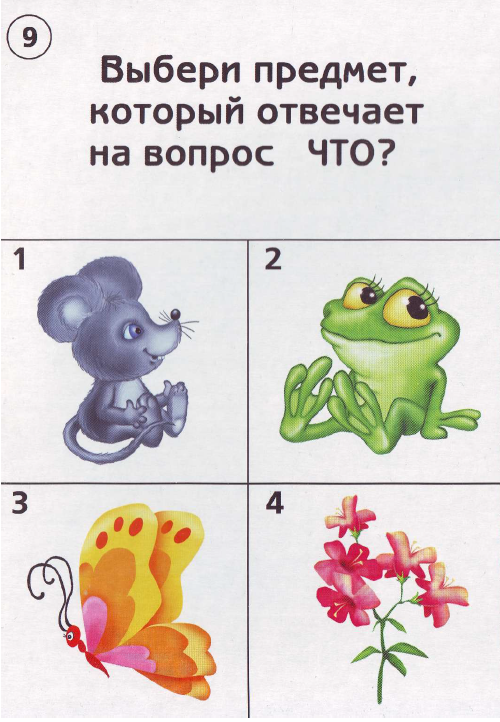 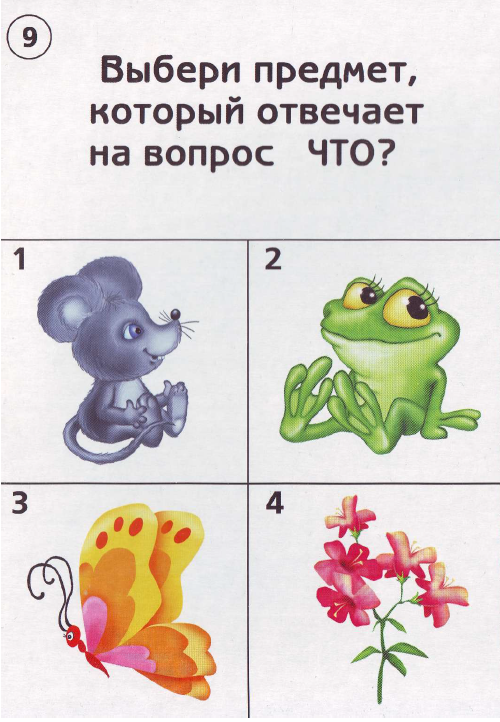 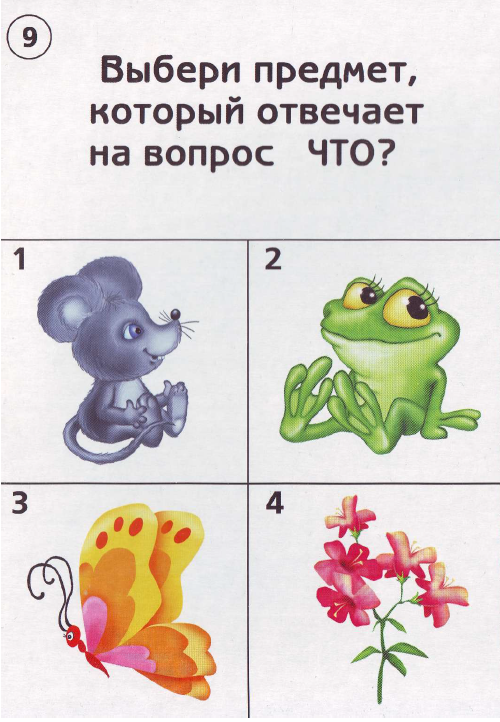 Выбери предмет, который отвечает на вопрос КТО?
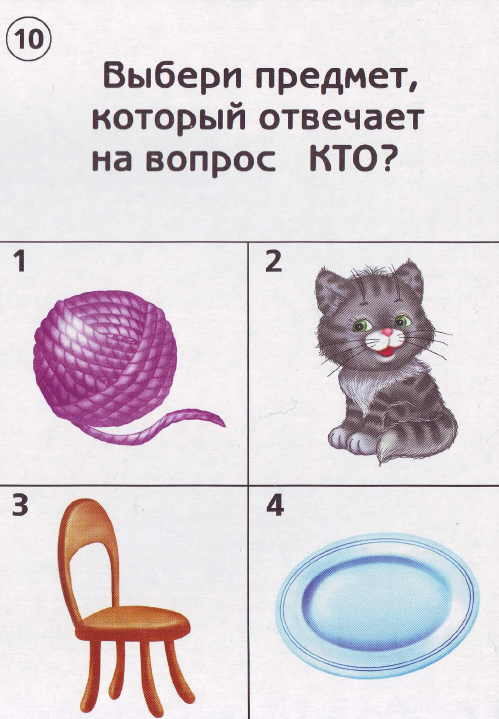 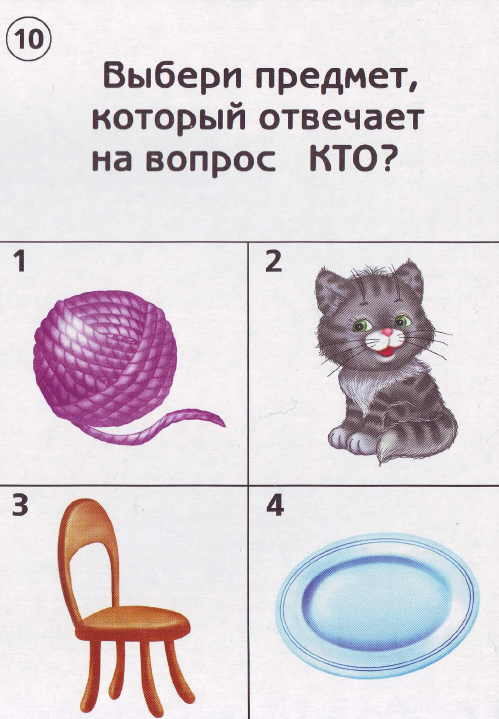 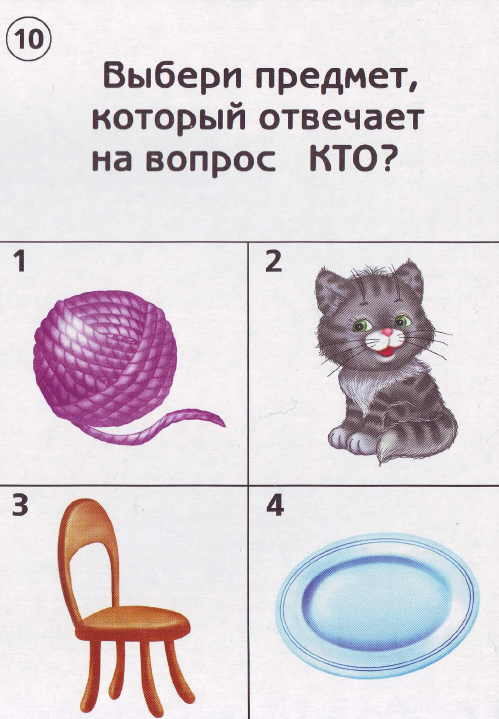 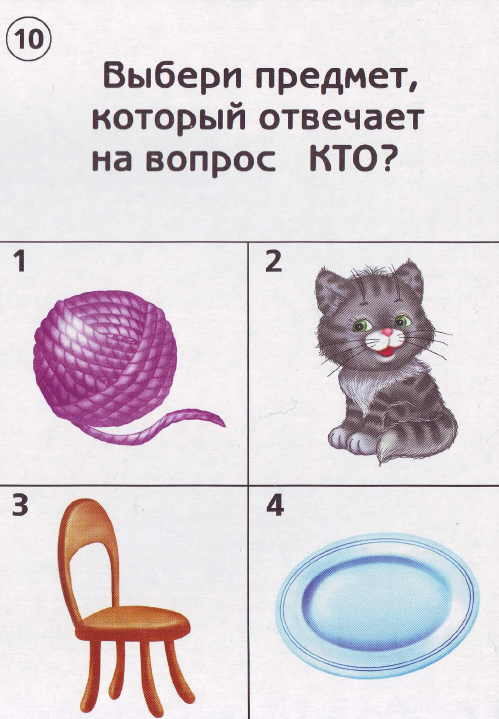 Выбери предмет, который называется так же.
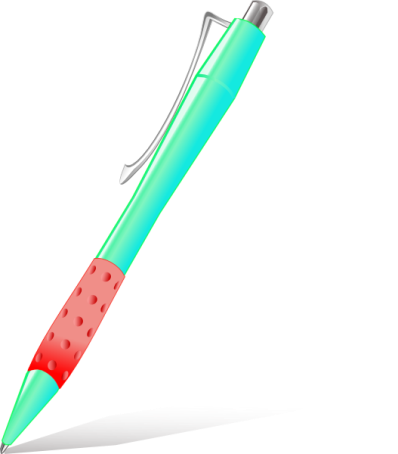 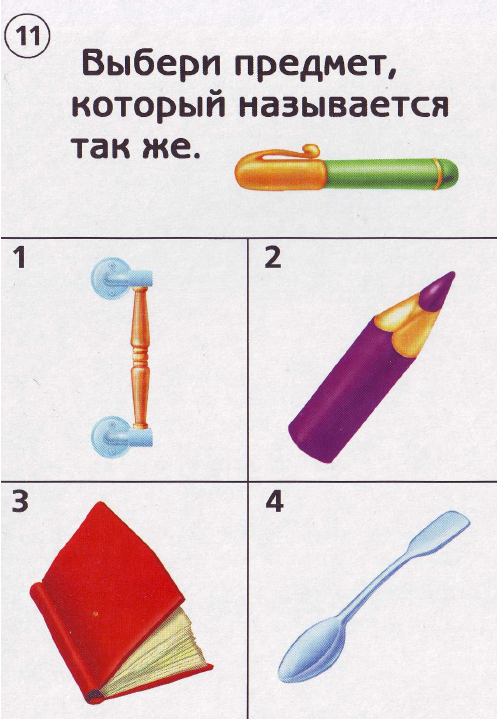 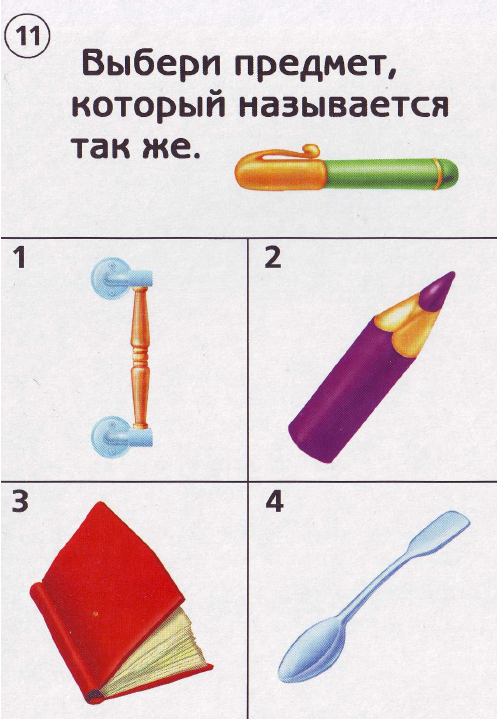 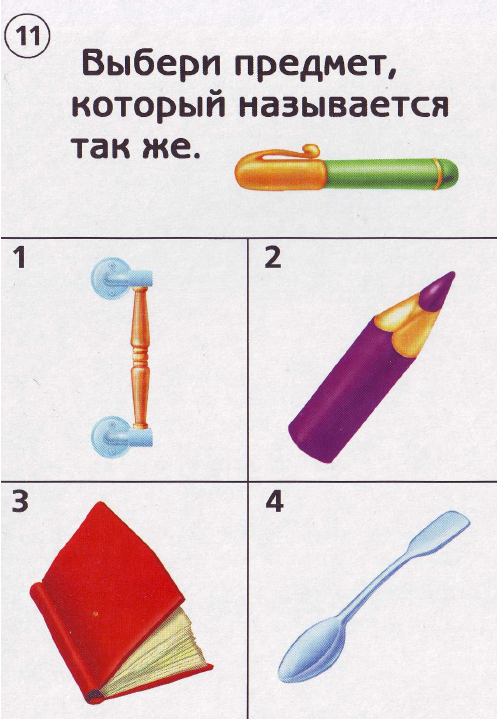 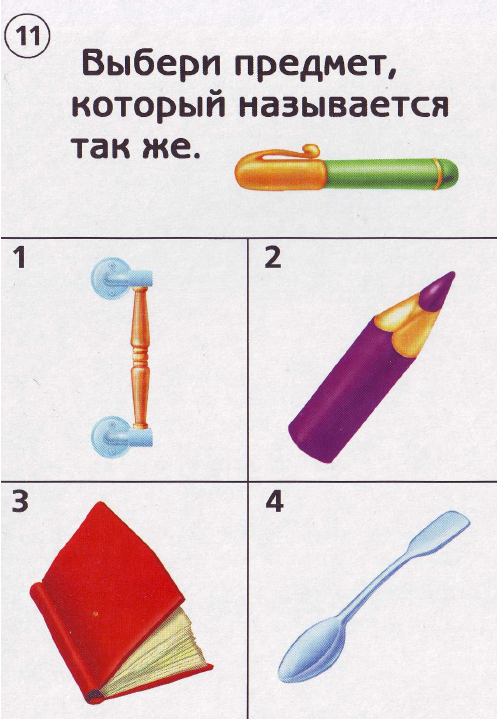 Что можно СШИТЬ?
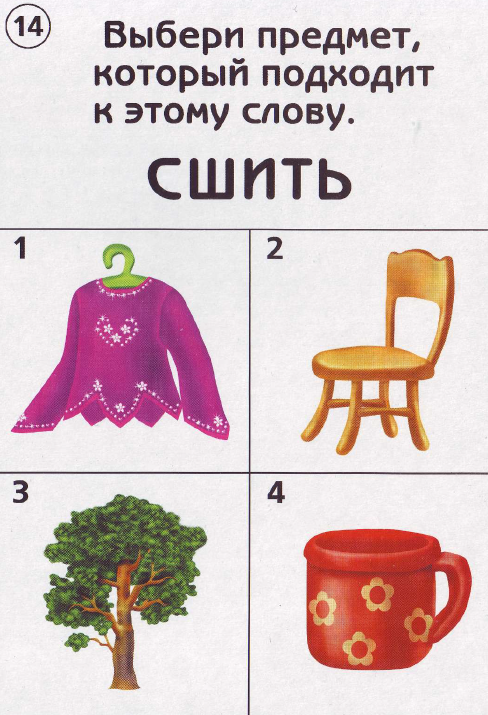 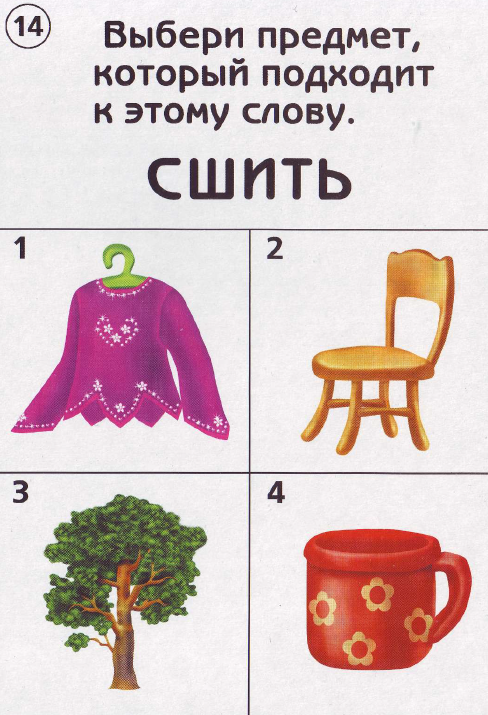 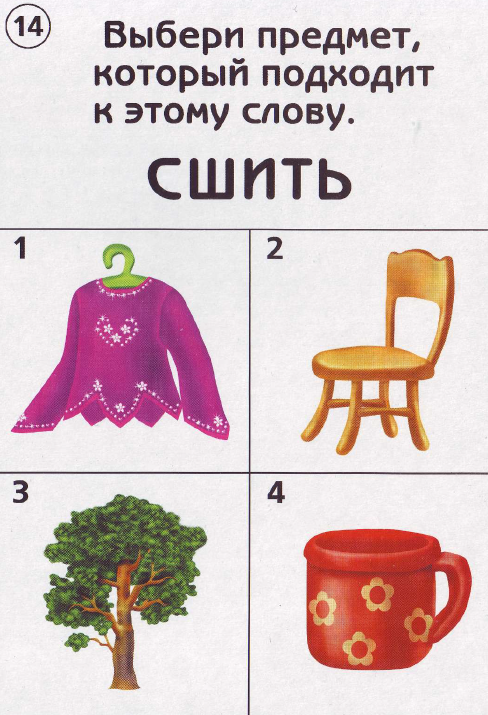 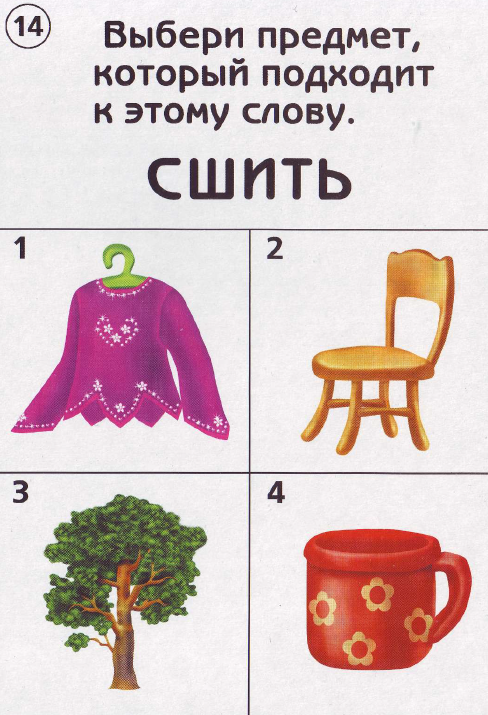 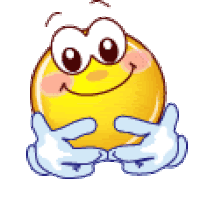 Про что скажешь НОВОЕ?
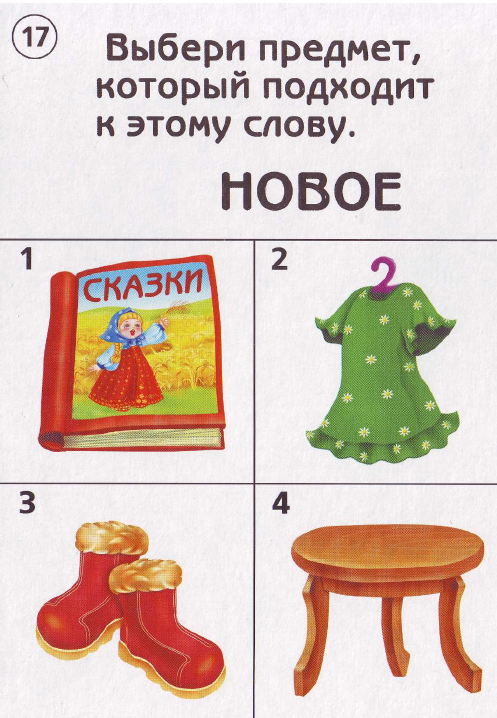 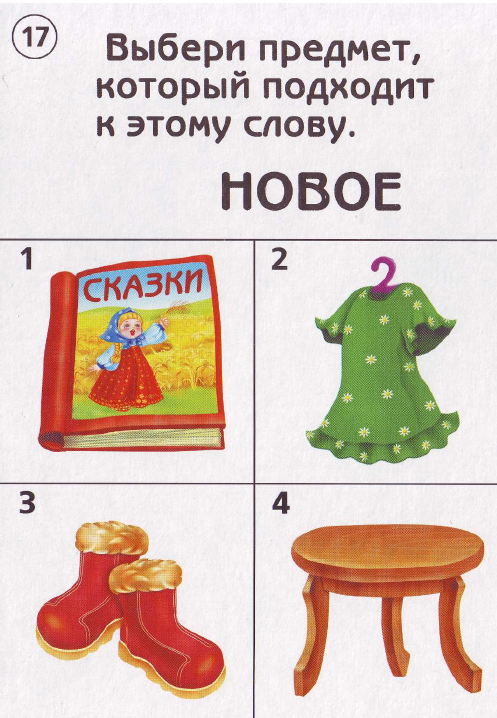 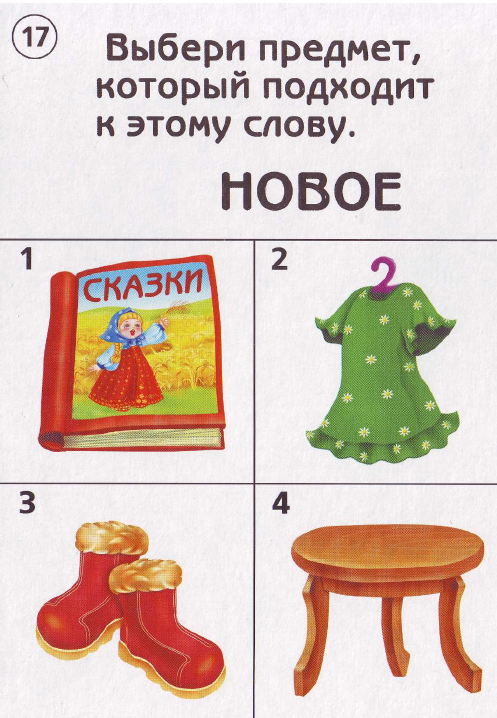 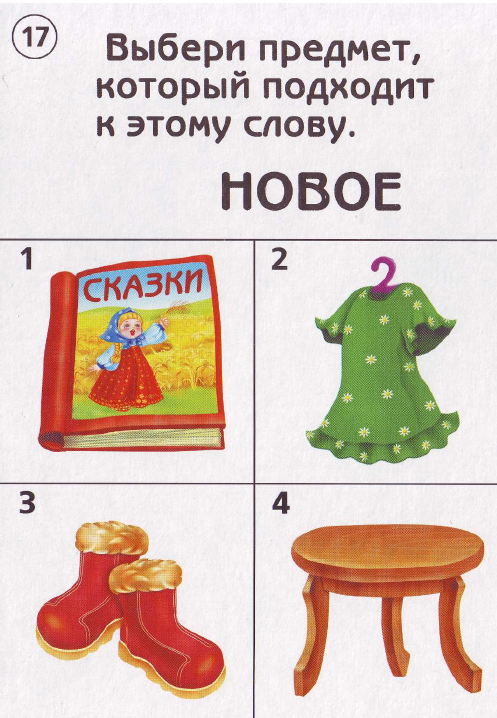 Выбери слово, которое подходит к этому предмету
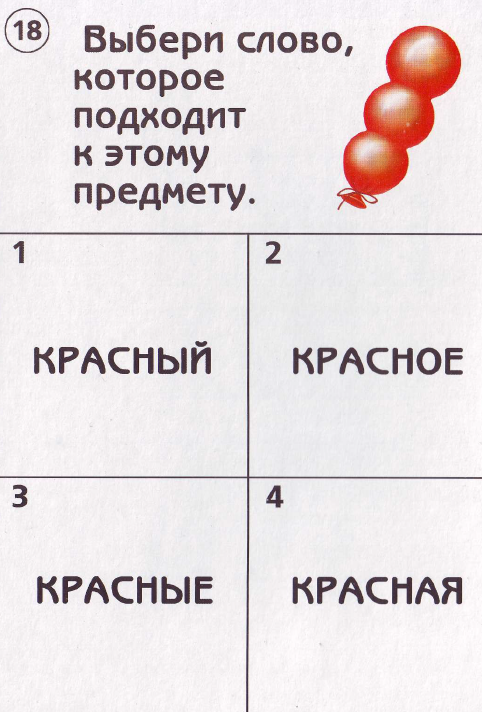 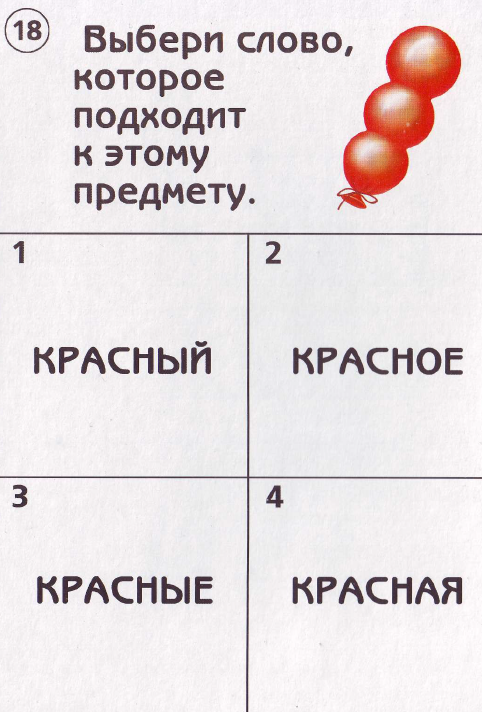 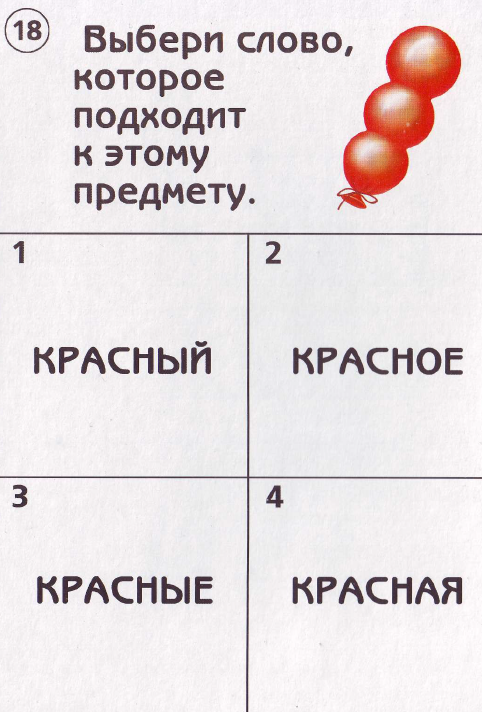 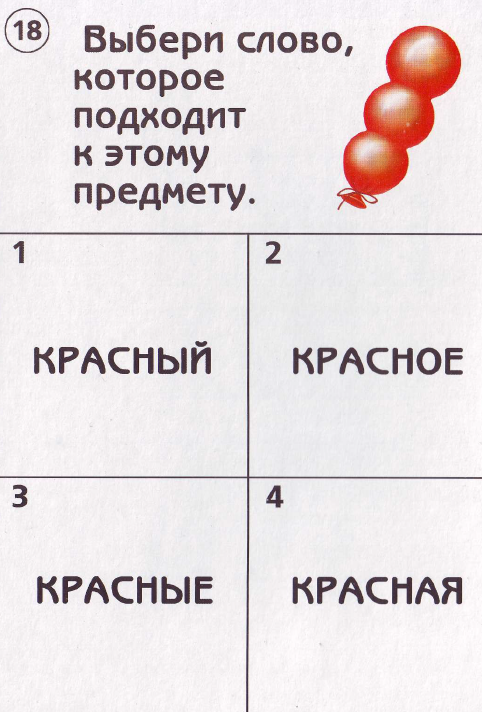 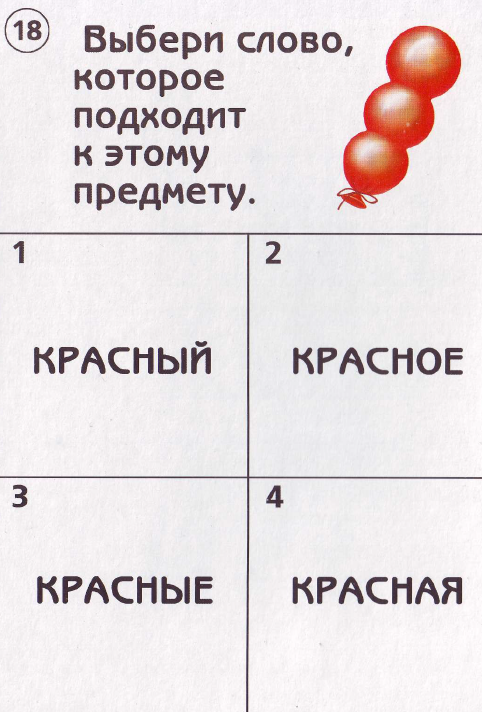 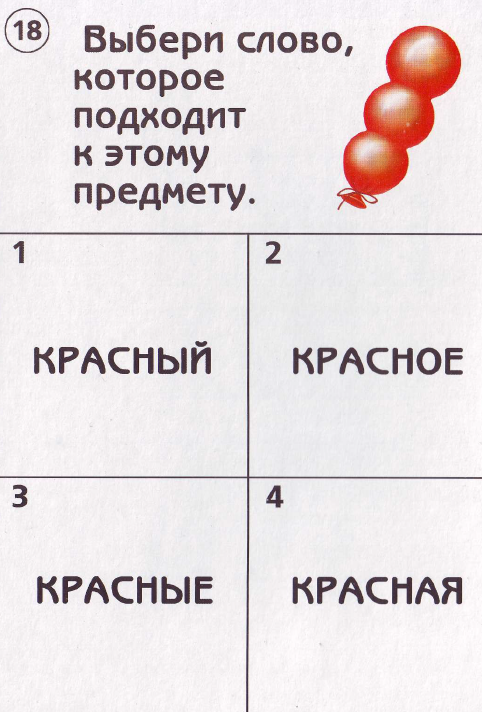 Выбери картинку, которая подходит к слову ОНА
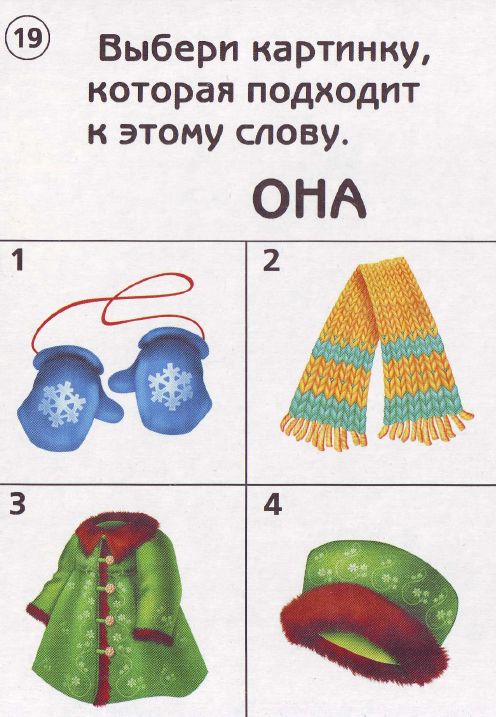 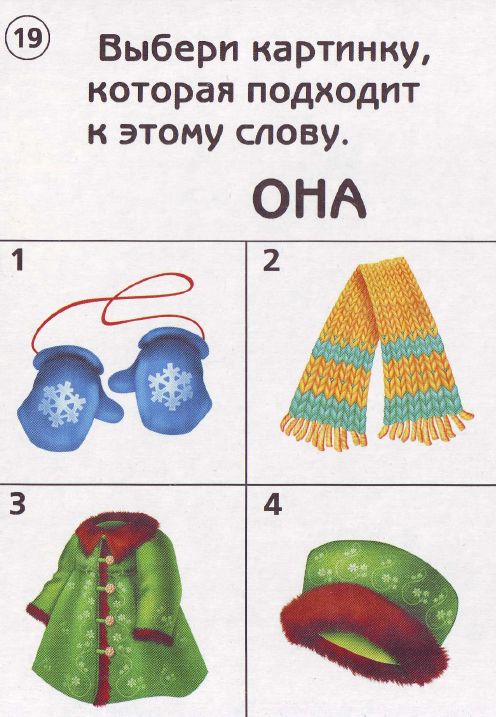 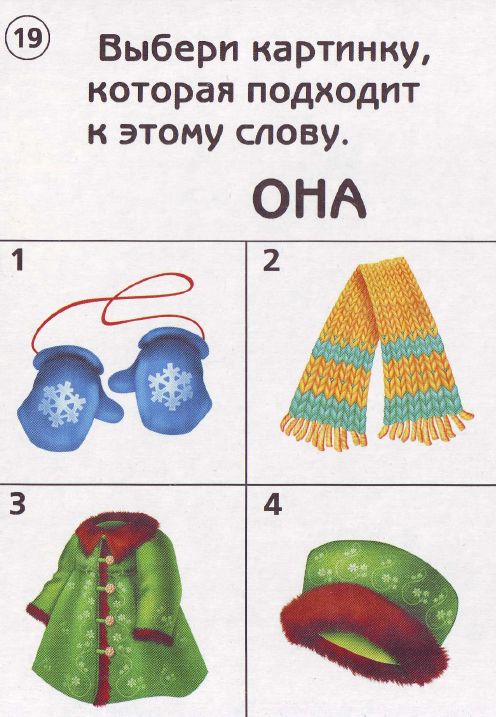 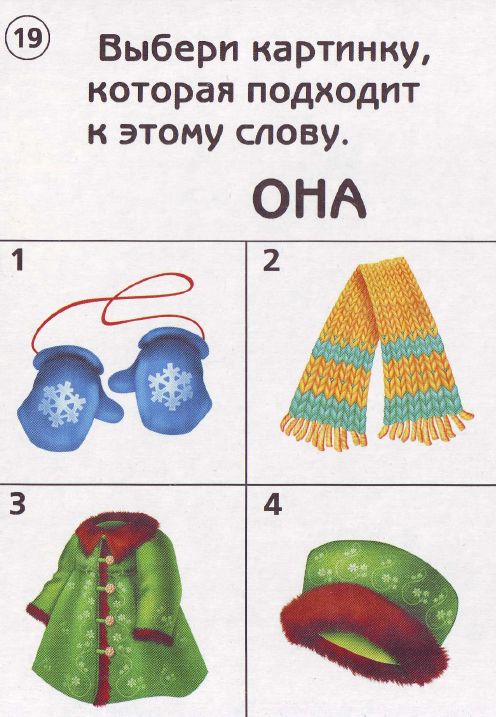 Закончи предложение: НАШЛИСЬ …
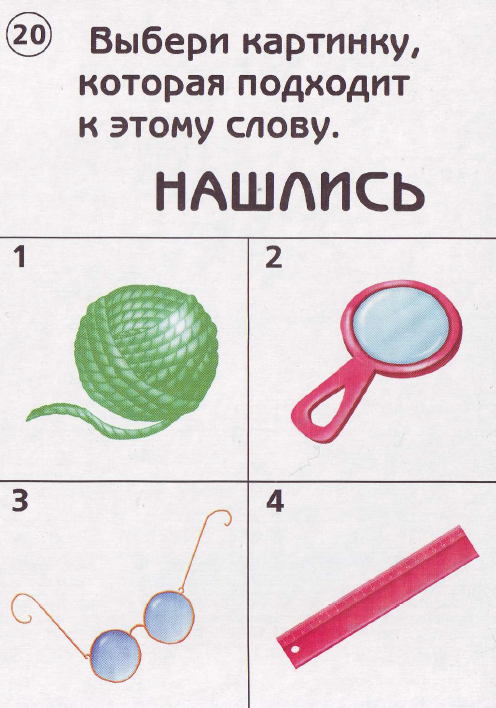 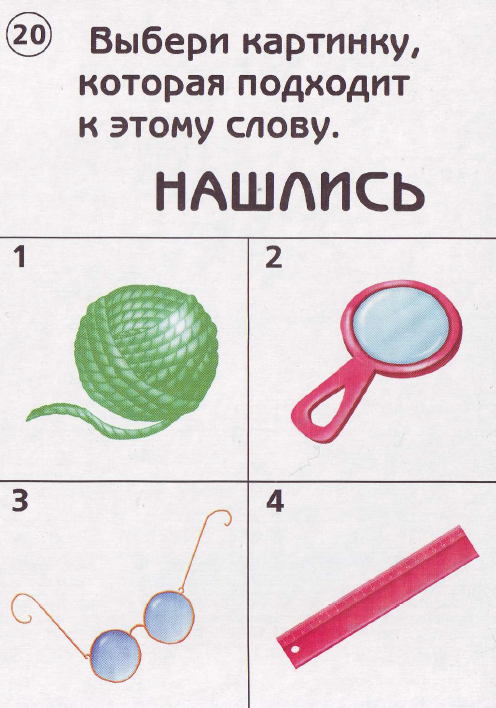 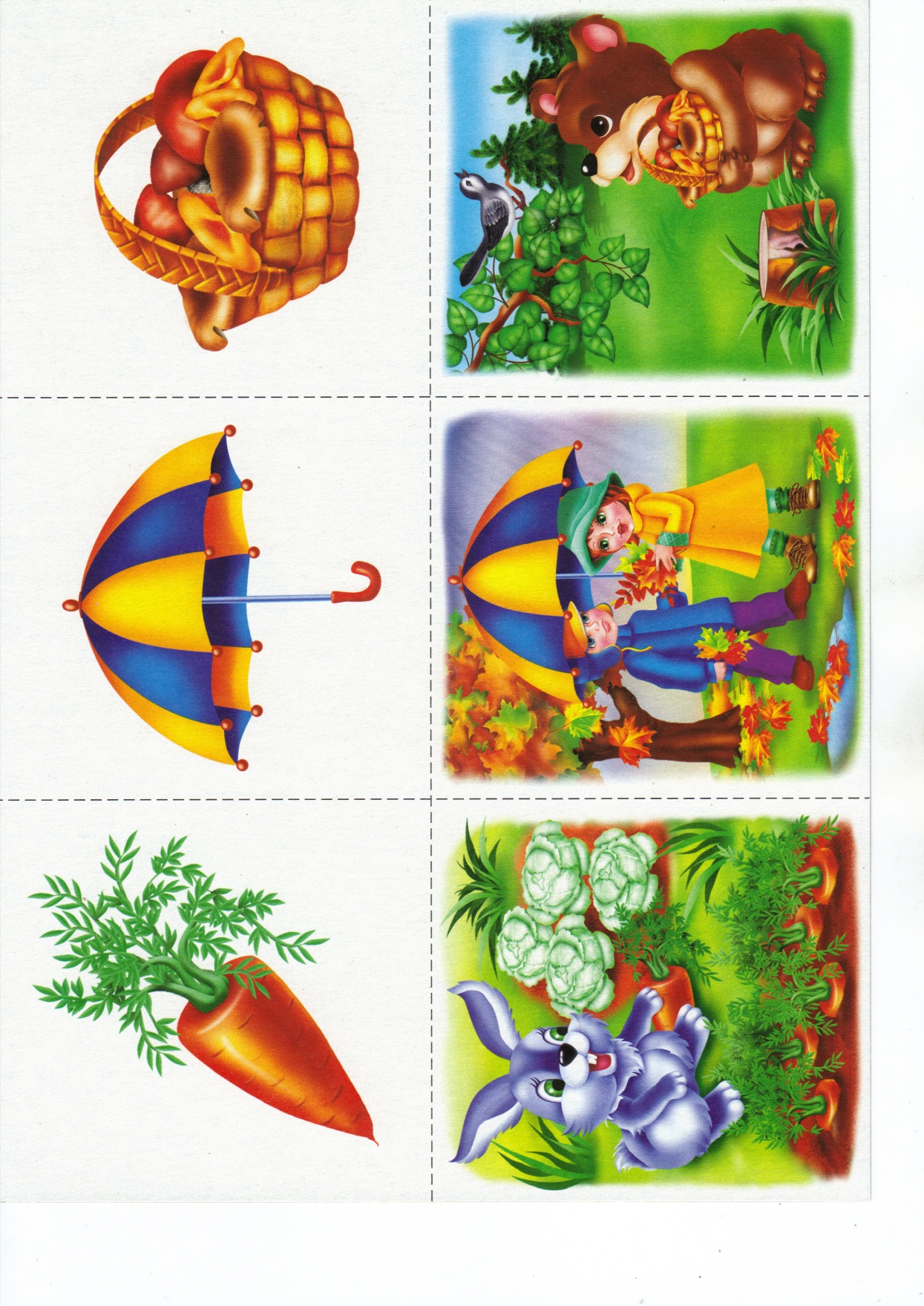 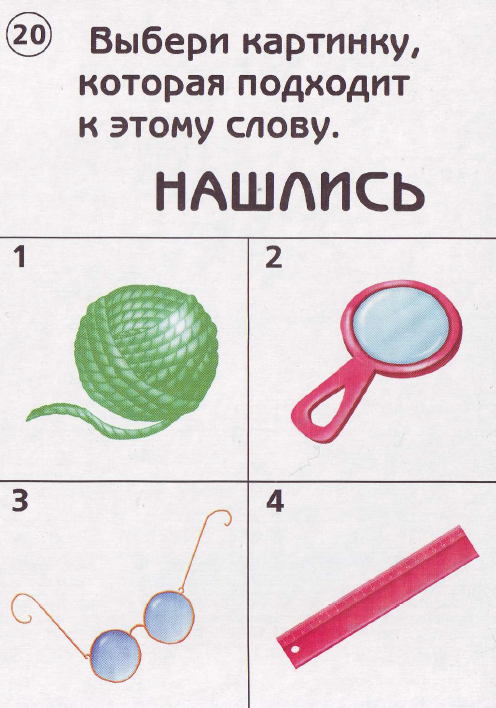 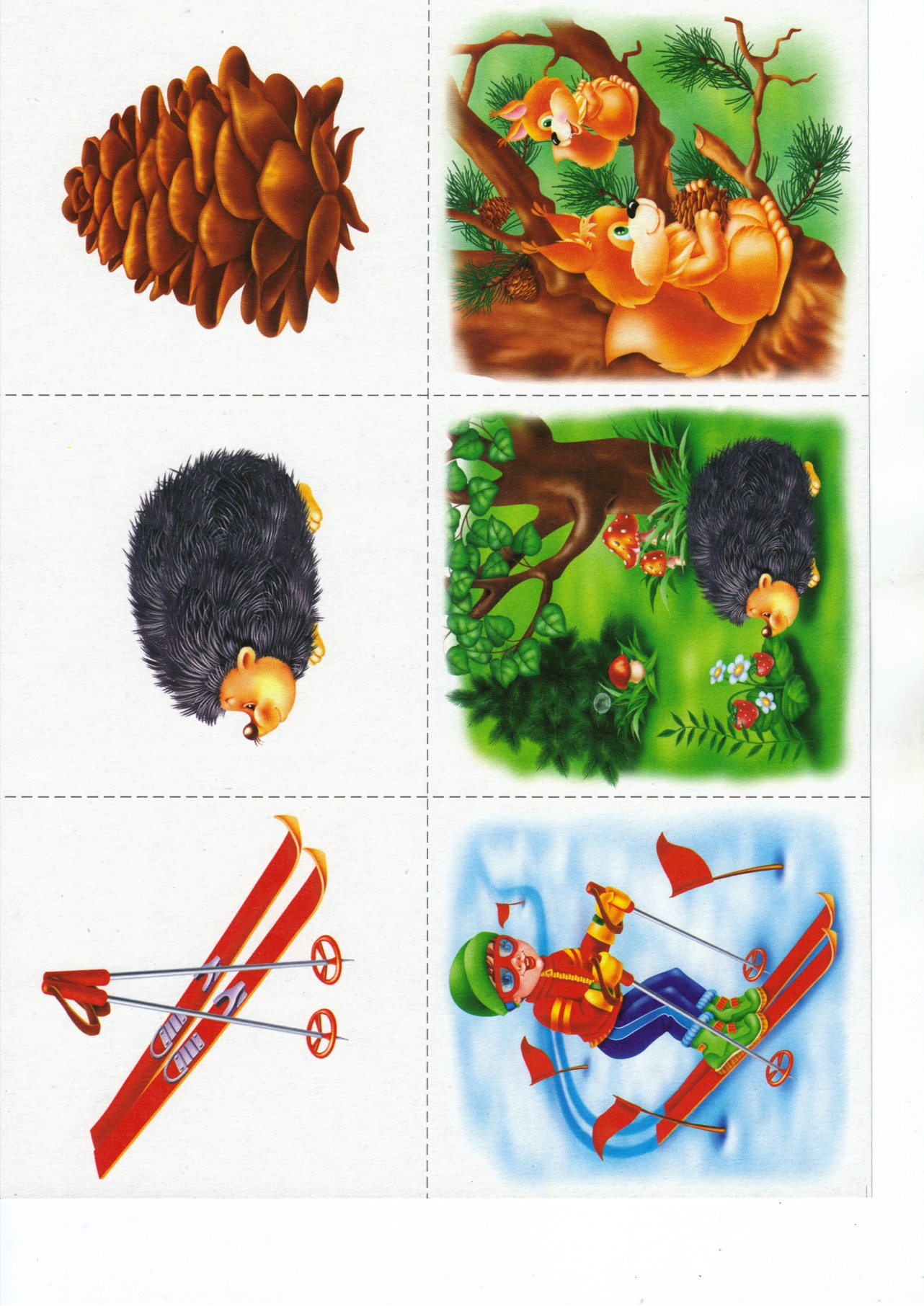 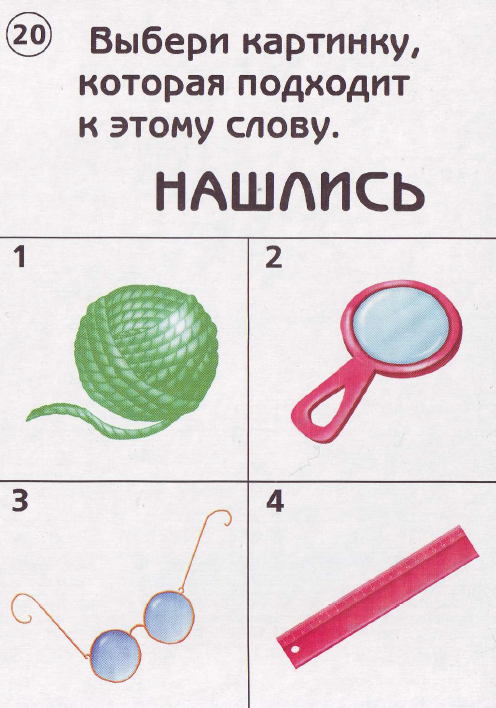 Какое слово похоже по значению?
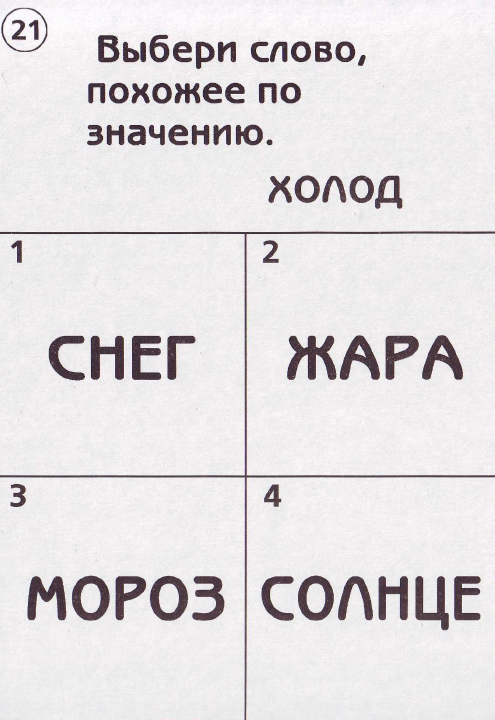 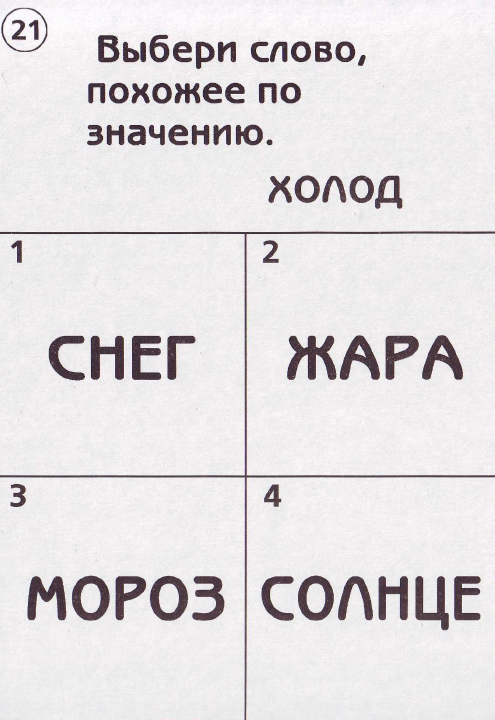 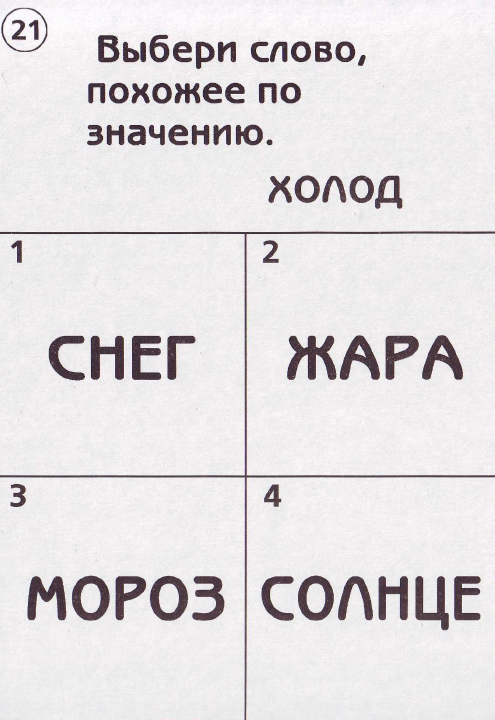 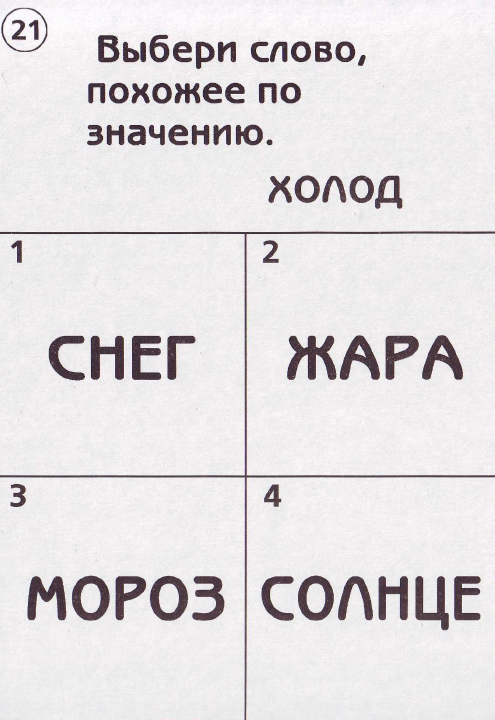 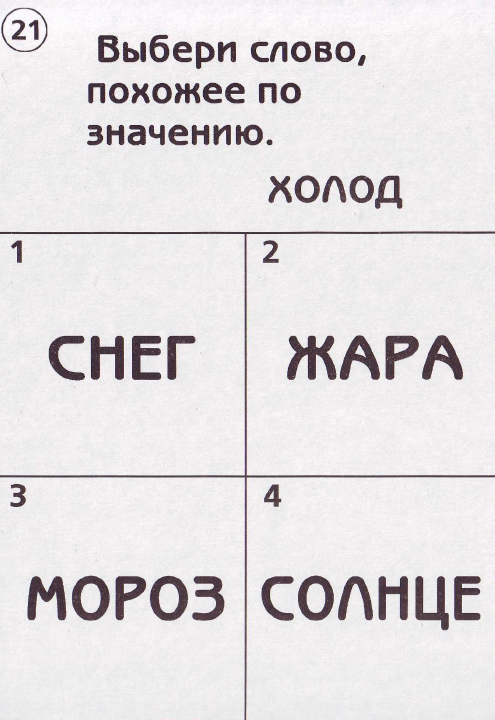 Выбери подходящее выражение
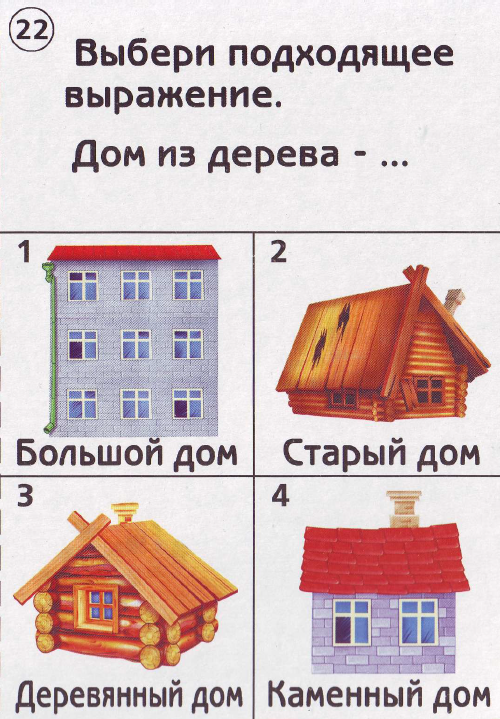 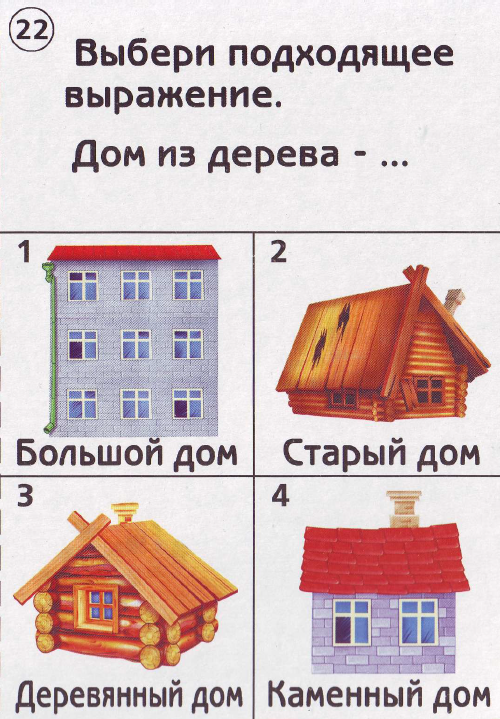 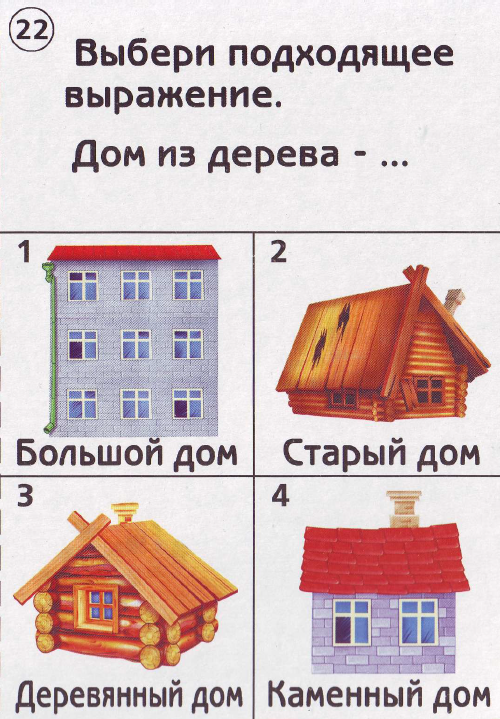 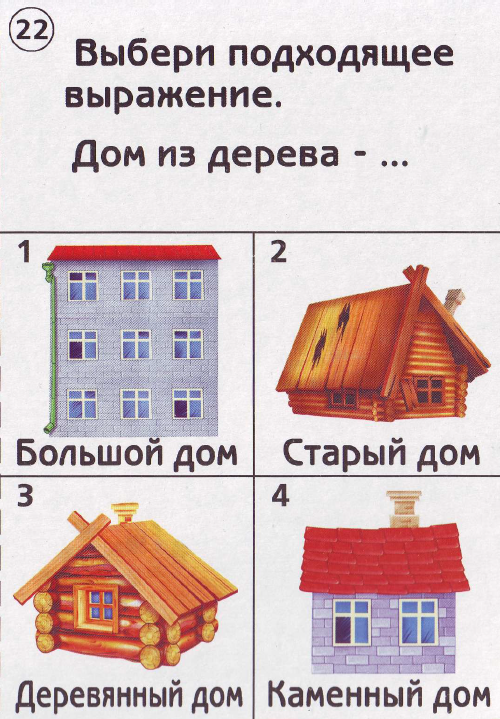 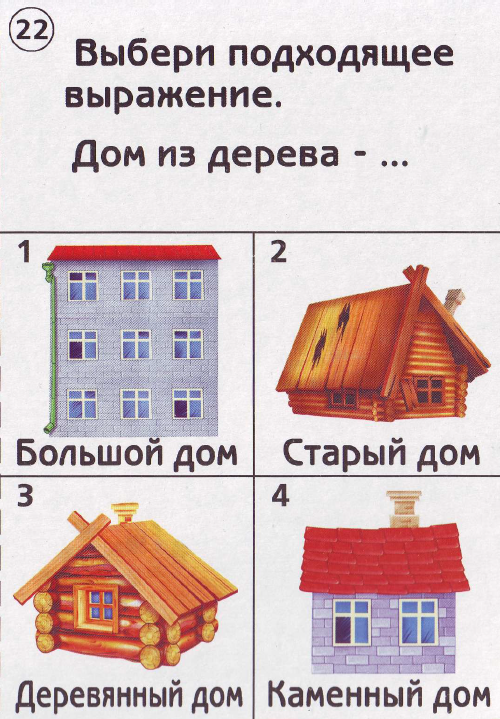 Один-много ( какое слово не изменится во мн.ч)
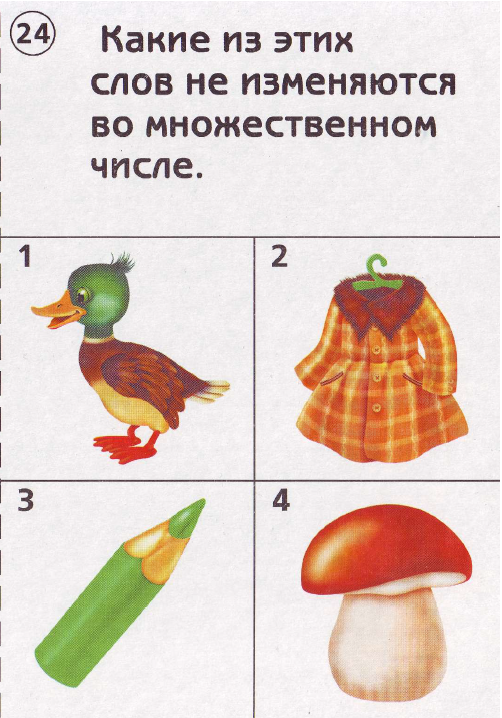 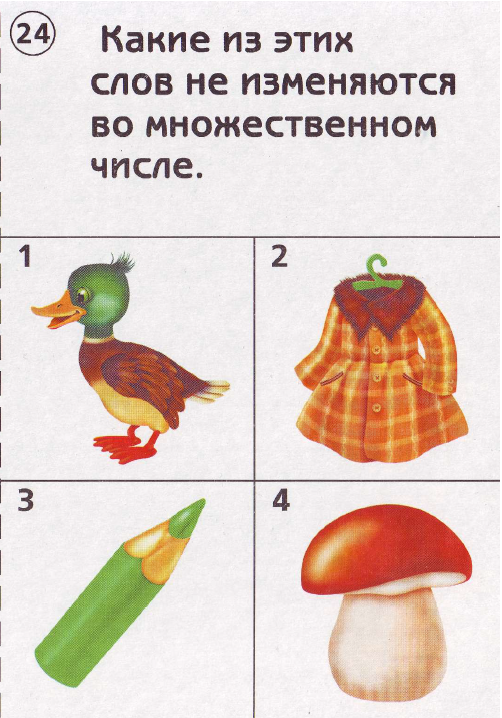 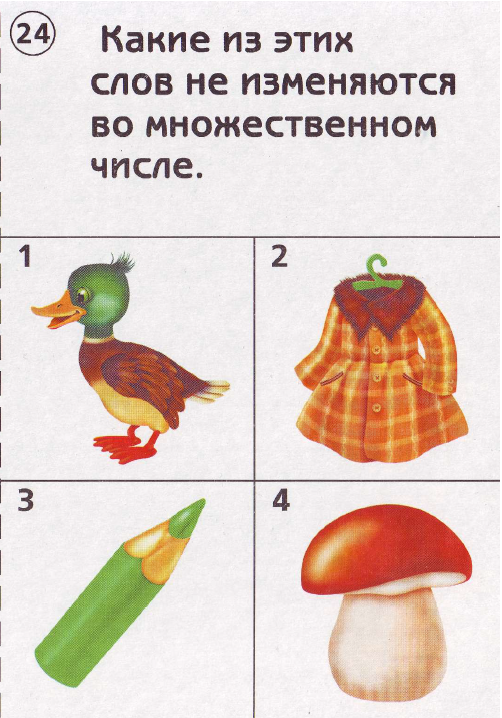 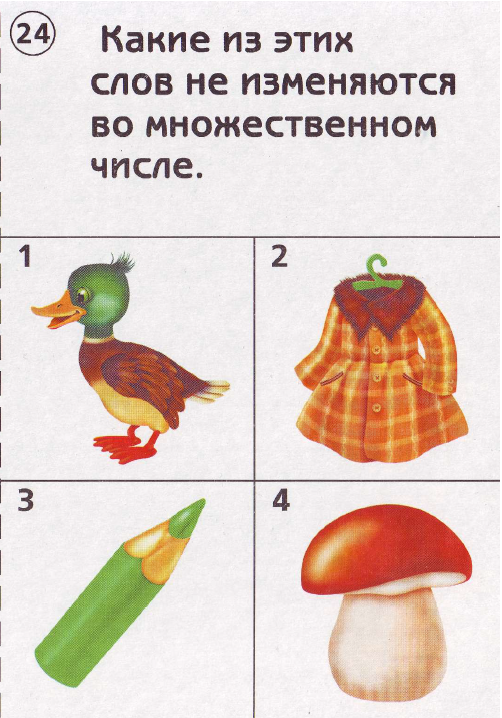 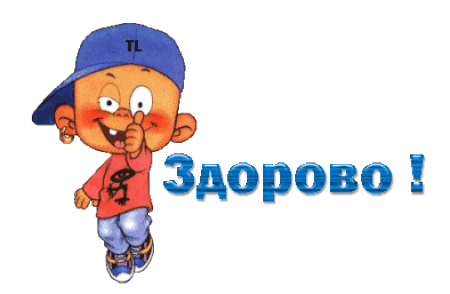